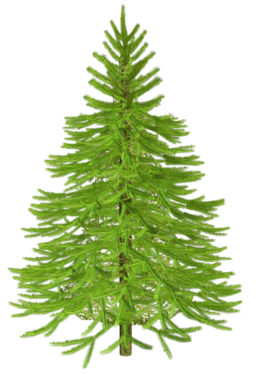 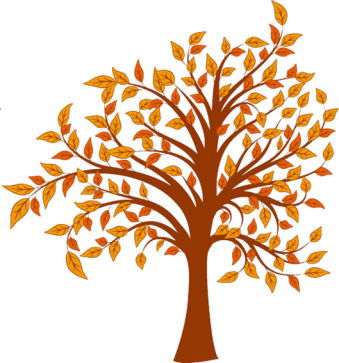 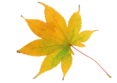 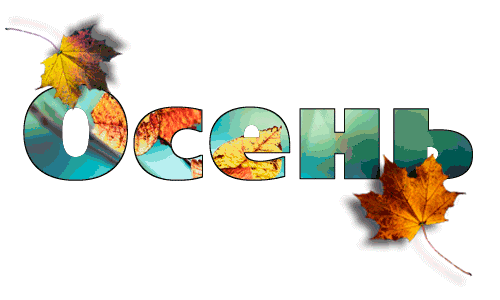 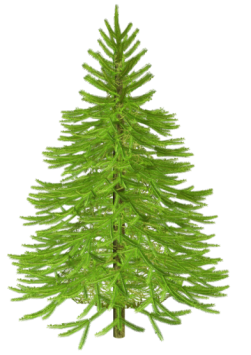 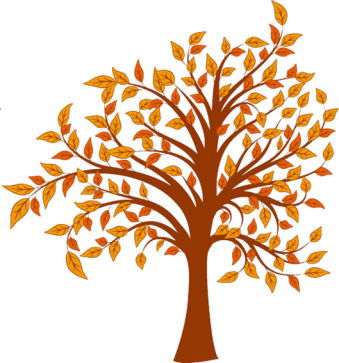 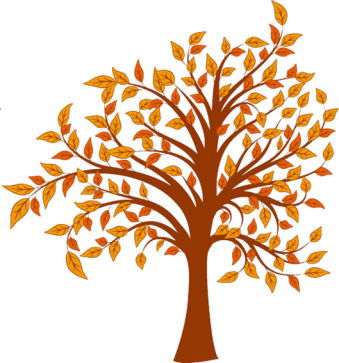 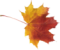 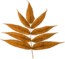 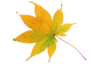 учитель-логопед 
ГБОУ СОШ № 254 СП № 3
Кузнецова Марина Павловна
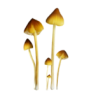 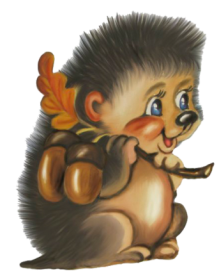 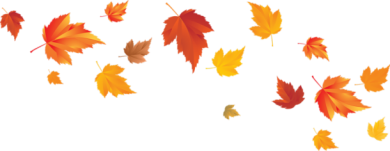 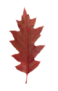 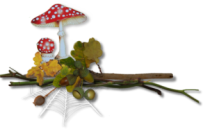 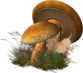 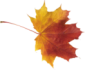 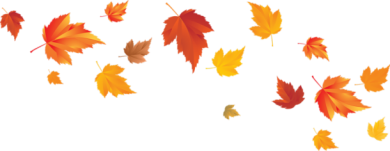 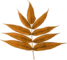 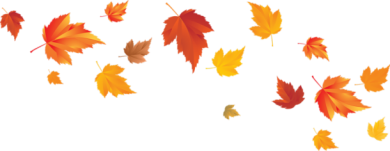 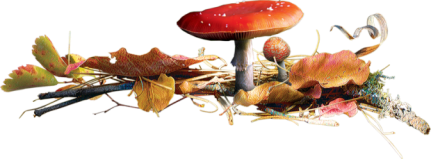 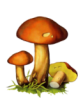 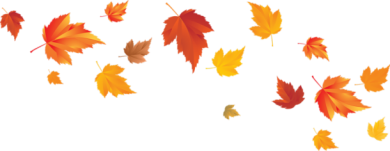 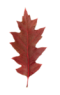 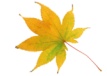 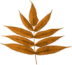 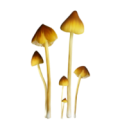 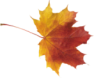 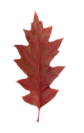 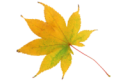 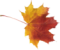 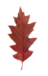 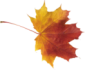 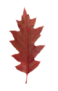 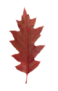 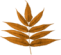 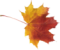 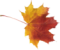 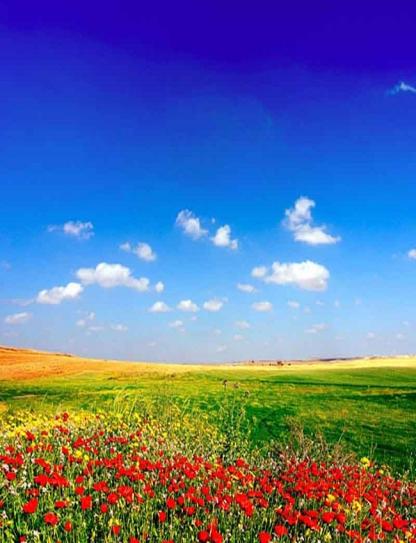 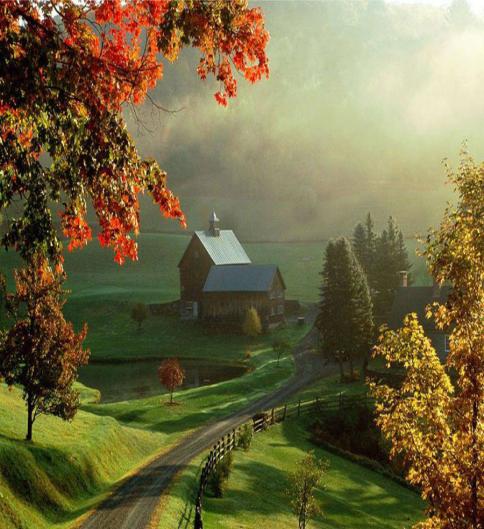 Вот и кончилось теплое лето. На смену ему приходит осень
По каким приметам мы узнаем, что наступила Осень?
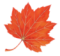 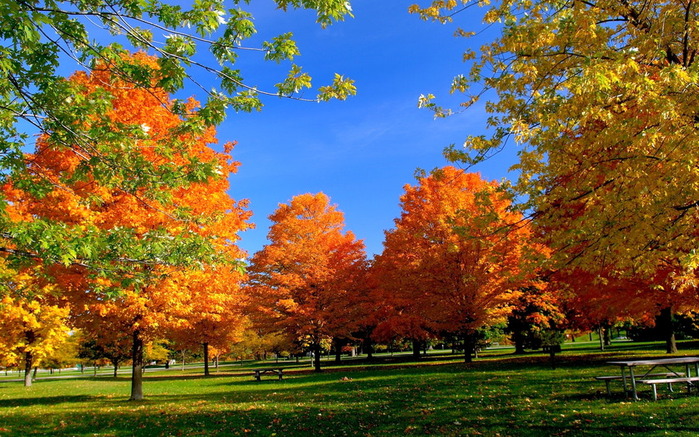 В сентябре  листочки осенью меняют цвет. Теперь они уже не зеленые, они разноцветные: желтые,      оранжевые        , бордовые        .
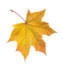 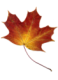 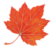 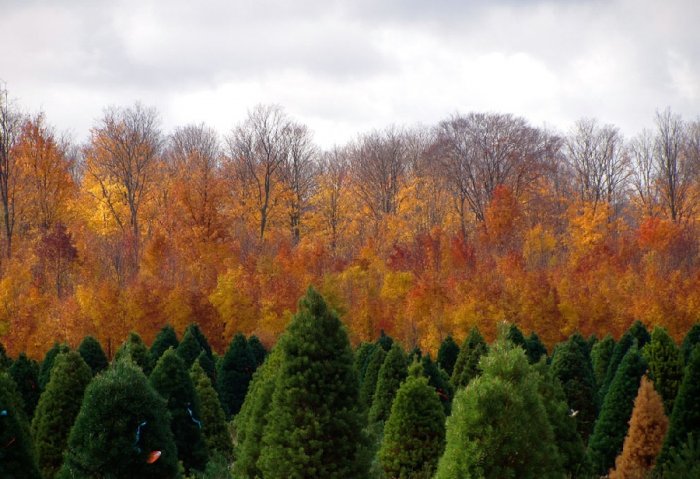 А хвойные деревья остаются зелеными даже осенью.
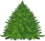 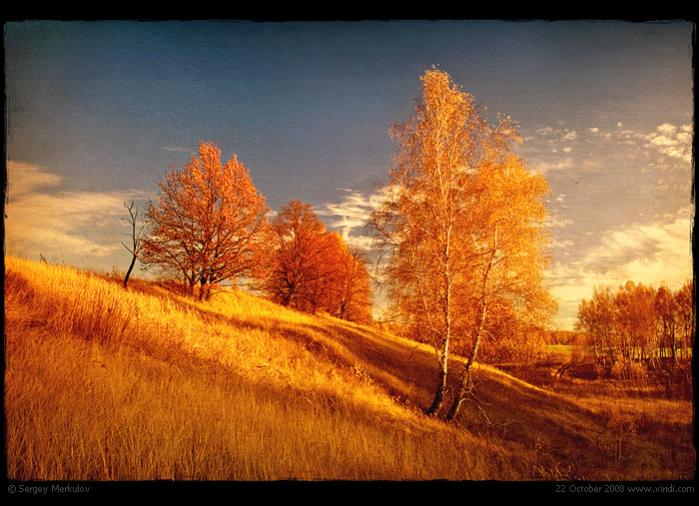 Раннюю осень называют «золотой» — золотыми становятся травы, листья на деревьях и кустарниках. Так красиво бывает в октябре
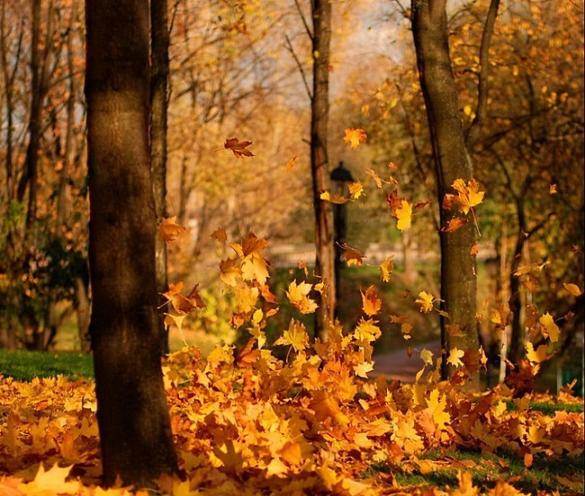 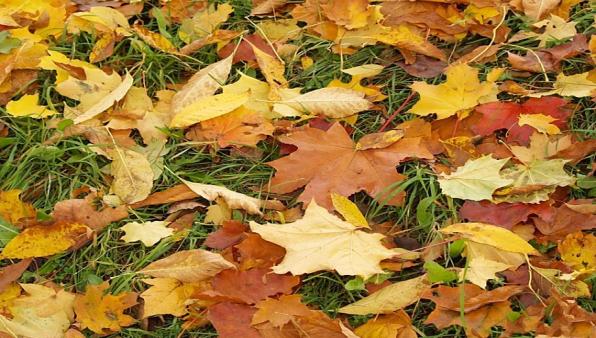 Когда листья падают на землю - это явление называется - листопад
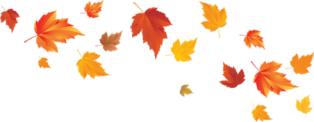 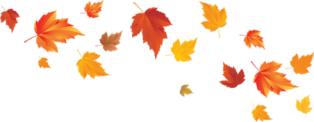 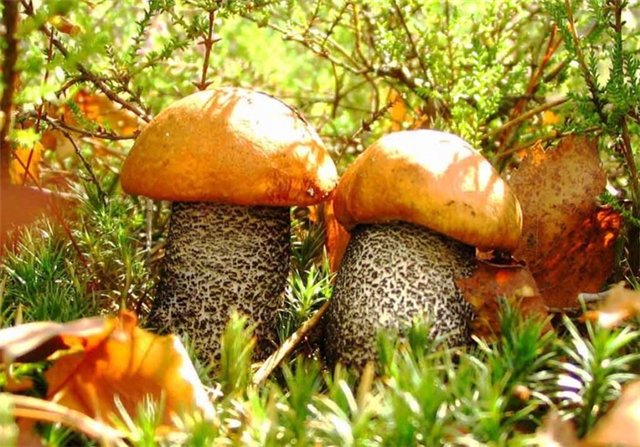 Осенний лес светлый и тихий. Прямо в траве, или под листочком на поляне можно найти грибы.
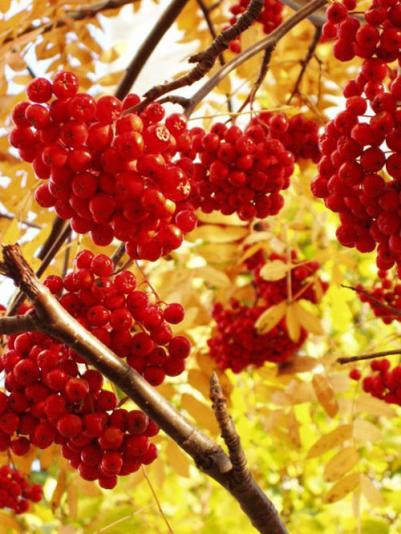 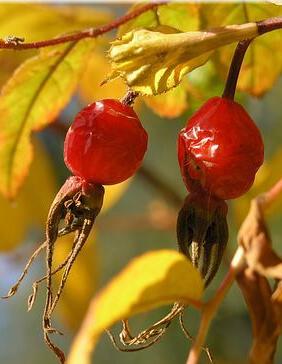 Краснеют ягоды рябины и шиповника
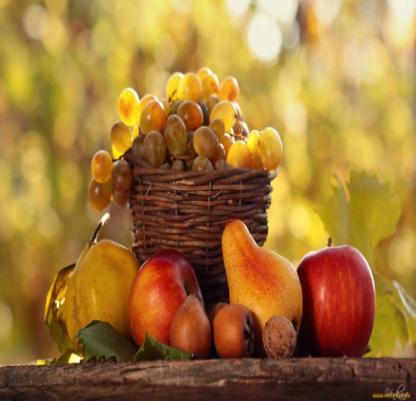 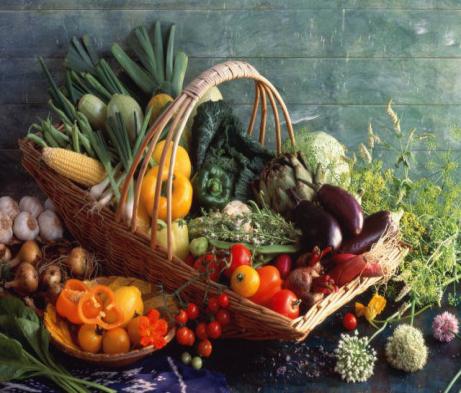 Люди собирают осенью урожай фруктов и овощей
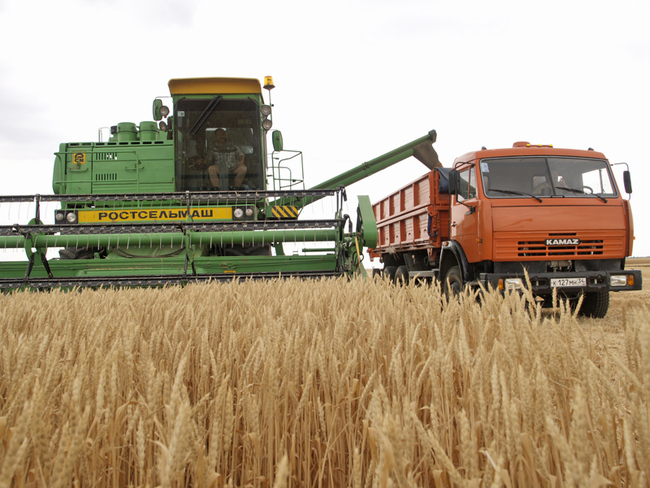 На полях собирают зерно. Эту работу нам помогают делать специальные машины.